4  Transform-and-Conquer
Divide-and-conquer algorithms T(n) = aT(n/b) + f(n)
Decrease-and-Conquer
Explores and establishes the relationship between 
a solution to a given instance of a problem and 
a solution to a smaller instance of the same problem.
 
Three major variations of decrease-and-conquer:
Decrease by a constant. Insertion sort, Topological sorting (DFS).           T(n) = T(n - c) + f(n)
Decrease by a constant factor. Binary Search, Russian peasant multiplication, fake coin problem. T(n) = T(n/b) + f(n)
Variable size decrease. Euclid’s algorithm, the partition-based algorithm for interpolation search, and searching and insertion in a binary search tree.
review
Transform-and-Conquer
Design methods based on the idea of transformation.
Two-stage procedures:
In the transformation stage, 
modify the problem’s instance to be more amenable to solution, for some reasons.
In the conquering stage, 
it is solved.
Transform-and-Conquer
Transform-and-conquer strategy:
			
			    simpler instance
				 or
Problems’ 		another representation  		solution
instance 			 or
		         another problem’s instance
                                    (problem reduction)
transformation stage			  conquering stage
Transform-and-Conquer
Three major variations by what we transform a given problem’s instance to:
instance simplification - transformation to a simpler instance of the same problem.
representation change – transformation to a different representation of the same instance.
Problem reduction – transformation to an instance of a different problem for which an algorithm is already available.
Transform-and-Conquer
Representation Changes
Examples of the representation change.
Gaussian elimination solves a system of linear equations: 
transform it to another system that makes finding a solution easier.
Balanced Search Trees, including AVL trees: 
transform an unbalanced binary tree to a binary search tree (also considered to be an instance simplification) 
Heaps and heapsort, Horner’s rule and Binary Exponentiation
Transform-and-Conquer
Problem Reduction:
Examples are 
Computing the Least Common Multiple, 
Counting paths between two vertices in a graph, 
Finding functions’ Maximization and Minimization problems, 
Linear Programming (Investment and Knapsack problems).
Reduction to Graph Problems
Transform-and-Conquer – Representation change
Balanced Search Trees  (representation-change)
Transform-and-Conquer – Representation change
Balanced Search Trees
Al Applications: tree search for the goal state.
Balanced Search Trees 

An example of the representation-change technique:
implementation of a dictionary by, say, an array:
Gains in the time efficiency of searching, insertion, and deletion, which are all 
Θ(log n) in the average case.
Θ(n) in the worst case [because the tree can degenerate into a severely unbalanced one with its height equal to [n – 1].
Height of the tree h = log n.
Transform-and-Conquer – Representation change
Computer Scientists have expended a lot of effort in trying to 
find a structure that preserves the good properties of the binary search tree, 
the efficiency of the dictionary operations is logarithmic 
having the set’s elements sorted – but 
avoids its worst-case degeneracy. 
 
They have come up with two approaches: 
the instance-simplification and 
the representation-change
Transform-and-Conquer – Representation change
The first approach - the instance-simplification variety:
Self-balancing: 
Transform an unbalanced binary search tree to a balanced one. 
Various implementations of self-balancing differ by their definition of balance.
The definition of balance differs :
An AVL tree 
requires the difference between the heights of the left and right subtrees of every node never exceed 1.
A red-black tree 
tolerates the height of one subtree being twice as large as the other subtree of the same node. 
A splay tree  
Splay trees, or self-adjusting search trees are a simple and efficient data structure for storing an ordered set. 
Takes advantage of locality in the keys used in incoming lookup requests. Recently accessed elements are quick to access again.
Transform-and-Conquer – Representation change
The first approach - the instance-simplification variety:
The data structure consists of a binary tree, 
needs no additional fields. 
allows amortized logarithmic performance (log2 n) in searching, insertion, deletion, deletemin, deletemax, splitting, joining, and many other operations.  
Restructure the tree by one of a family of transformation, called rotations, for restoring the required balance, 
if an insertion or deletion of a new node creates a tree with a violated balance requirement.
Transform-and-Conquer – Representation change
The second approach of the representation-change variety: 
 
Allow more than one element in a node of a search tree. 
Specific case of such trees are 
2-3 trees
2-3-4 trees  and 
more general B-trees. 
They differ in the number of elements admissible in a single node of a search tree 
no binary tree as requirement! 
but all are perfectly balanced
Transform-and-Conquer – Representation change
K1 ,  K2
K
< K
> K
(K1, K2)
> K2
< K1
Figure 6.7  Two kinds of nodes of a 2-3 tree.
Transform-and-Conquer – Representation change
Binary Search Tree 
 
The keys in a binary search tree are always stored in such a way as to satisfy the binary-search-tree property:
 Let  x  be a node in a binary search tree. 
key[y] ≤  key[x],  for any node y in the left subtree of x. 
key[x] ≤  key[y],  for any node y in the right subtree of x.
x
y
Transform-and-Conquer – Representation change
Searching
 
The following recursive procedure is to search for a node with a given key in a binary search tree. 
Given a pointer, says x, to the root of the tree and a key k, 
Tree-Search returns a pointer x  to a node with key k 
if one exists;
otherwise, it returns NIL.
 
Tree-Search(x, k)   //Given a pointer x and a key k.
if (x = NIL or k = key[x]) then return x;
if (k < key[x]) then return Tree-Search(left[x], k)
	          else return Tree-Search(right[x], k);
Transform-and-Conquer – Representation change
The procedure begins its search at the root and traces a path downward in the tree. 
For each node x it encounters, it compares the key k with key[x]. 
If the two keys are equal, the search terminates. 
If k  ≤  key[x], the search continues in the left subtree of x, since the binary-search-tree property.  
If k  ≥  key[x], the search continues in the right subtree. 
The nodes encountered during the recursion 
form a path downward from the root of the tree, and thus 
the running time of Tree-Search is O(h), where h is the height of the tree.  
i.e.,  2h ≤ n < 2h+1 (i.e.,  h ≤ log2 n <  h+1) implies  h = Ɵ(log2n).
x, key[x]      15
Tree-Search(x, k)
   if (x = NIL or k = key[x])  then return x;
   if (k < key[x])  
   then return Tree-Search(left[x], k)
   else return Tree-Search(right[x], k);
15
S(13)
P(7) S(4)
6
18
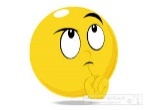 P(9)
17
20
3
7
S(15)
Max key
Tree-Search(root, k =13)
if x = root ≠ NIL or k (= 13) ≠ key[root](=15).
if k (=13) < key[root](=15) then Tree-Search( left[root] (pt to 6), k (= 13) )
Tree-Search(x (pt to 6), k (=13)) 
…
2
13
4
P(6)
P(15)
Min key
9
S(7)
Transform-and-Conquer – Representation change
The same procedure can be written iteratively by “unrolling” the recursion into a while-loop. 
On most computers, this version is more efficient.
 
Iterative-Tree-Search(x, k)
while (x ≠ NIL and k ≠ key[x]) do {
	if (k < key[x]) then x ← left[x]
		          else x ← right[x]; }; //end while
return x;
0
15
Figure 12.2   Queries on 
a binary search tree.
Location computation:
LeftLocation = 2*i +1
RightLocation = 2(i+1)
S(13)
6
18
1
2
P(9)
3
4
3
7
17
20
5
6
S(15)
Max key
P(6)
2
4
13
8
7
10
Min key is 2 and Max key is 20.
6 is the successor of 4, which is the predecessor of 6. 
15 is the predecessor of 17, which is the successor of 15
P(15)
Min key
9
S(7)
21
Transform-and-Conquer – Representation change
To search for the key 13 in the tree, we follow the path 15 → 6 →7 →13 from the root.
The minimum key in the tree is 2, which is found by following left pointers from the root.
The maximum key 20 is found by following right pointers from the root.
The successor of the node with key 15 is the node with key 17, since it is the minimum key in the right subtree 15.
The predecessor of the node with key 17 is the node with key 15.
The node with key 13 has no right subtree, and thus its successor is its lowest ancestor whose left child is also an ancestor. In this case, the node with key 15 is its successor.
Minimum and maximum
 
A minimum key in a binary search tree whose key can be found by 
following left child pointers from the root until a NIL is encountered. 
The following procedure returns 
a pointer to the minimum key in the subtree rooted at a given node x.
 
Tree-Minimum(x)
while (left[x] ≠ NIL) do{
	x ← left[x];}  //end while – continue to go to the left link of the tree.
return x;
Transform-and-Conquer – Representation change
Tree-Minimum(x)
while   (left[x] ≠ NIL) do{
	  x ← left[x]; } //end while – continue to go to the left link of the tree.
return x
 
The binary-search-tree property guarantees that Tree-Minimum is correct. 
If a node x has no left subtree, then the minimum key in the subtree rooted at x is key[x], since every key in the right subtree of x is at least as large as key[x], 
If node x has a left subtree, then the minimum key in the subtree rooted at x can be found in the subtree rooted at left[x], since no key in the right subtree is smaller than key[x] and every key in the left subtree is not larger than key[x].
Transform-and-Conquer – Representation change
Tree-Minimum(x)
while  ( left[x] ≠ NIL) do{
	  x ← left[x];}  //end while 
return x
15
S(13)
6
18
Tree-Minimum(pt_to 15)
while   left[pt to 15] (= 6) ≠ NIL do
	  x ← left[pt to 15] (= pt to 6);  
 
while   left[pt to 6] (= 3) ≠ NIL do
	  x ← left[pt to 6] (= pt to 3);  
 
while   left[pt to 3] (= 2) ≠ NIL do
	  x ← left[pt to 3] (= pt to 2);  
 
while   left[pt to 2] (= NIL) = NIL.
return x (= pt to 2)
Max key
P(9) S(6)
17
20
3
7
S(15)
P(15) S(9)
2
13
NIL           NIL
4
P(6)
Min key
S(7)
9
Transform-and-Conquer – Representation change
The pseudocode for Tree-Maximum is symmetric.
Tree-Maximum(x)
while (right[x] ≠ NIL) do {
	x ← right[x];}  //end while – continue go to the right
return x;
 
Both procedures run in O(h) time on a tree of height h = Ɵ(log2n). since, as in Tree-Search, the sequence of nodes encountered forms a path downward from the root.
Transform-and-Conquer – Representation change
Recall: 
The most important divide-and-conquer algorithms for binary trees are three classic traversals:  
preorder, 
inorder, and 
postorder.
 
All three traversals visit nodes of a binary tree recursively: 
by visiting the tree’s root and its left and right subtrees. 
They differ just by the timing of the root’s visit.
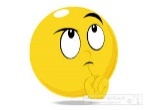 Inorder queue
Top preorder stack
Preorder:   a, b, d, g, e, c, f   (a b c)
Top-down; root, left and then right.
Inorder:   d, g, b, e, a, f, c     (b a c)
bottom-up; visit left, root and then right.
Postorder:   g, d, e, b, f, c, a  (b c a)
bottom-up; before root, visit left and right.
a
b
c
d
e
f
9
1011
1
23
4
5
67
8
postorder queue
g
Transform-and-Conquer – Representation change
In the preorder traversal, the root is visited before the left and right subtrees are visited (in that order).
                      1


            2                    3

PREORDER-TREE-WALK(x)
if (x ≠ NIL) then
	{  point x.key; //a
   	   PREORDER-TREE-WALK(x.left);//b
	   PREORDER-TREE-WLAK(x.right); };//c
return;
a
a    b    c
b
c
Transform-and-Conquer – Representation change
In the inorder traversal, the root is visited after visiting its left subtree but before visiting the right subtree.
                      2


            1                    3

INORDER-TREE-WALK(x)
if (x ≠ NIL) then
	{ INORDER-TREE-WALK(x.left); //b
	   point x.key; //a
	   INORDER-TREE-WLAK(x.right); };//c
return;
a
b   a   c
b
c
Transform-and-Conquer – Representation change
In the postorder traversal, the root is visited after visiting the left and right subtrees (in that order).
	          
	          3

            1                    2

POSTORDER-TREE-WALK(x)
if (x ≠ NIL) then
	 { POSTORDER-TREE-WALK(x.left); //b
	   POSTORDER-TREE-WLAK(x.right); //c
         point x.key;};//a
return;
a
b   c   a
b
c
Transform-and-Conquer – Representation change
Theorem 12.1. [Time efficiency for inorder-tree-walk]
If x is the root of an n-node subtree, 
then the call INORDER-TREE-WALK(x) takes  Θ(n) time.
Proof is provided by [Cormen].
Transform-and-Conquer – Representation change
Successor and predecessor
Given a node x in a binary search tree, and if all keys are distinct, 
the successor of a node x is the node with the smallest key greater than key[x]; 
the predecessor of a node x is the node with the largest key smaller than key[x].
It can find its successor in the sorted order determined by an inorder tree walk (INORDER-TREE-WALK(x)).  ---namely, left, parent, right
The structure of a binary search tree allows us to determine the successor of a node without ever comparing keys. 
The following procedure returns the successor of a node x in a binary search tree if it exists, and NIL if x has the largest key in the tree.
S(13)
Figure 12.2   Queries on 
a binary search tree.
Determined by inorder tree-walk
(6, 15, 18)
15
S(4)
P(7)
6
18
P(9) S(6)
Max key
3
7
S(15)
17
20
2
4
Min key is 2 and Max key is 20.
6 is the successor of 4, which is the predecessor of 6. 
15 is the predecessor of 17, which is the successor of 15
13
P(6)
P(15) S(9)
Min key
9
S(7)
Transform-and-Conquer – Representation change
Tree-Minimum(x)
while  ( left[x] ≠ NIL) do{
	  x ← left[x];}  //end while 
return x
Tree-Successor(x) //T-S(x=15)
if (right[x] ≠ NIL) // R[15] = 18
        then return Tree-Minimum(right[x]); //T-M(R[15]=18)=17
// continue to go up the tree looking for a node as the successor of x (say T-S(x = 13)
y ← p[x]; //assign parent of x as y.  // y = p[13] = 7  
while (y ≠ NIL and x = right[y]) do //13=R[7]; 7=R[6]; 6≠R[15]
	{ x ← y; // x=7; x=6
	  y ← p[y]; } // y=6=p[7]; y=15=p[6]
return y;                       //y =15 is the successor of 13
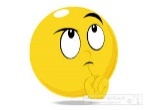 Transform-and-Conquer – Representation change
The code for Tree-Successor is divided by two causes. 
If the right subtree of node x (say, node 7) is nonempty, 
then the successor of x is just the leftmost node in the right subtree (i.e. node 9), which is found in line 2 by calling Tree-Minimum(right[x]). 
If the right subtree of node x, (say, node 7), is empty and x has a successor y, (node 15 for this case in Fig 12.2), 
then y is the lowest ancestor of x.
The running time of Tree-Successor on a tree of height h = Ɵ(log2n) is O(h), since the traversal either follows a path up the tree or follows a path down the tree. 
The procedure Tree-Predecessor, which is symmetric to Tree-Successor(x), also runs in time O(h), where h = Ɵ(log2n).
Transform-and-Conquer – Representation change
The procedure Tree-Predecessor, which is symmetric to Tree-Successor(x), also runs in time O(h).
Tree-Predecessor(x) 
if (left[x] ≠ NIL)
   then return Tree-Maximum(left[x]);
// continue to go up the tree looking for a node as the successor of x
y ← p[x]; //assign parent of x as y.  
while (y ≠ NIL and x = left[y]) do
	{ x ← y;
	  y ← p[y]; }
return y;
Transform-and-Conquer – Representation change
Even if keys are not distinct, then 
define the successor and predecessor of any node x as the node
returned by calls made to Tree-Sucessor(x) and Tree-Predecessor(x), respectively.
 
 
Theorem 12.2 [Time efficiency for the dynamic-set operations]
The dynamic-set operations Search, Minimum, Maximum, Successor, and Predecessor (x) can be made to run in O(h) time on a binary search tree of height h = O(log2n). i.e., runtime is O(log2n).
Transform-and-Conquer – Representation change
Insertion and deletion 
The operations of insertion and deletion cause the dynamic set represented by a binary search tree to change. 
Must modify the data structure to reflect this change, 
but the binary-search-tree property continues to hold.
 
Insertion
The procedure Tree-Insert: 
inserts a new value v into a binary search tree T. 
passes a node z for which key[z] = v,  left[z] = NIL, and right[z] = NIL. 
It modifies T and some of the fields of z in such a way that z is inserted into an appropriate position in the tree.
Transform-and-Conquer – Representation change
Tree-Insert(T, z)
y ← NIL;
x ← root[T];
while (x ≠ NIL ) do
	{ y ← x;
	  if (key[z] < key[x]) then x ← left[x];
  else x ← right[x]; } //until reach to a leaf-node
p[z] ← y; //set y (in fact it was a most recent node pointing by x) as the  
                        //parent of node z
if (y == NIL) then root[T] ← z;  // Tree T was empty
else {if (key[z] < key[y]) then left[y] ← z;
else right[y] ← z;}
Transform-and-Conquer – Representation change
Like the other primitive operations on search trees, 
the procedure Tree-Insert runs in O(h) time on a tree of height h.
Figure 12.3:  Inserting an item with key 12 	       into a binary search tree.
S(13)
15
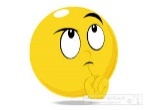 6
18
P(9) S(6)
Max key
3
7
20
17
S(15)
P(15) S(9)
13
2
4
NIL           NIL
P(6)
Min key
Shaded nodes indicate the simple path from the root down to the position where the item is inserted.  
The dashed line indicates the link in the 
      tree that is added to insert the item.
9
S(7)
12
TI(T, z=12)
y = NIL; x = root[T] = pt to 15;
while x (= pt to 15) ≠ NIL
	{y = x (=pt to 15);
	  if key[z = 12] < key[x (=pt to 15) ] (=15)
		then x = left(x=pt to 15) (= pt to 6)}
while x (= pt to 6) ≠ NIL
	{y = x (=pt to 6);
	  if key[z = 12] <(false) key[x (=pt to 6) ] (=6)
		else x = right( x = pt to 6) (=pt to 7) }
while x (= pt to 7) ≠ NIL
	{y = x (=pt to 7);
	  if key[z = 12] <(false) key[x (=pt to 7) ] (=7)
		else x = right( x = pt to 7) (=pt to 13) }
while x (= pt to 13) ≠ NIL
…
Transform-and-Conquer – Representation change
Deletion 
The procedure for deletion of given node z from a binary search tree takes as an argument a pointer to z. 
If z has no children, remove z from T by using z’s parent, p[z] to replace z, with NIL as its child. 
If the node z has only a single child, “splice out” z by making a new link between its child and its parent. (i.e., using z’s parent to replace z, with z’s child.)
If the node z has two children, splice out (i.e., find) z’s successor y (in z’s right subtree) to take z’s position in the tree.  
The rest of z’s original right subtree becomes y’s new right subtree, and z’s left subtree becomes y’s new left subtree.  
This case is the tricky one because it matters whether y is z’s right child.
Transform-and-Conquer – Representation change
A subprocedure Transplant is 
for moving subtrees around within the binary search tree. 
Transplant(T, u, v) 
replaces one subtree (rooted at node u) as a child of its parent with another subtree (rooted at node v). 
This yields that the node u’s parent becomes the node v’s parent, and u’s parent ends up having v as its appropriate child. 
Transplant does not attempt to update left[v] and right[v]; 
whether it will do so is the responsibility of Transplant’s caller.
Transform-and-Conquer – Representation change
Transplant(T, u, v)
if (p[u] == NIL) 
   then root[T] = v;	//for case in which u is the root of T
else {if (u == left[p[u]]) //if u is a left child
	   then left[p[u]] = v;
	else right[p[u]] = v; }; //if u is the right child
if (v ≠ NIL)
    then p[v] = p[u];  //update p[v] if v is non-NIL
Transform-and-Conquer – Representation change
The code for Tree-Delete organizes these tree cases a little differently.
 
Tree-Delete(T, z)
if (left[z] == NIL) 
   then Transplant(T, z, right[z]); //for the case if node z has no left child.
else {if (right[z] ==NIL)
         then Transplant(T, z, left[z]); //for the case if node z has no right child.
               else { y = Tree-Minimum(right[z]); //find node y, which is the successor z.
      if (p[y] ≠ z)
	  then 	{Transplant(T, y, right[y]);  
		right[y] = right[z];
		p[right[y]] = y};
      Transplant(T, z, y);
      left[y] = left[z];
      p[left[y]] = y;}}
PART a
PART b
PART 1
PART 2
Transform-and-Conquer – Representation change
Figure 12.4.  Deleting a node z from a binary search tree.  
     Node z may be the root, a left child node q, or a right child of q.
 
 Node z has no left child. 
       Replace z by its right child r, which may or may not be NIL.

		          q				q




	    NIL
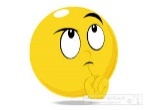 r
z
r
Transform-and-Conquer – Representation change
Figure 12.4.   Deleting a node z from a binary search tree.  
      Node z may be the root, a left child node q, or a right child of q.
 
b)   Node z has a left child k but no right child.  Replace z by k.

		         q				           q



	 		
			        NIL
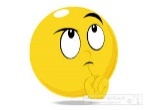 PART a
k
z
k
Transform-and-Conquer – Representation change
Figure 12.4.  Deleting a node z from a binary search tree.  Node z may 
                      be the root, a left child node q, or a right child of q.
c)     Node z has two children; its left child is node k, its right child is
        its successor y, and y’s right child is node x. Replace z by y,  
        updating y’s left child to become k, but leaving x as y’s right child.

	                  q				                  q



	 			  S(z)
			        

			NIL
PART b
z
y
k
y
x
k
x
Transform-and-Conquer – Representation change
Figure 12.4.  
d)    Node z has two children (left child k and right child r), and its successor y ≠  r lies within the subtree rooted at r.  Replace y by its own right child x, and set y to be r’s parent. Then, set y to be q’s child and the parent of k.
	  q			        q                 		             q




	 			         NIL

                        S(z)
			        
         NIL
			S(z) = y  ensures that y has NIL as left link.
PART 1
PART 2
y
z
z
y
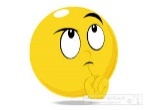 r
k
k
r
r
k
x
y
x
x
Another way for this algorithm without calling Transplant is as follows:
Tree-Delete(T, z)
/* The algorithm determines a node y to splice out. 
In the first two lines, the node y is either the input node z (if z has at most 1 child) 
                                                            or the successor of z (if z has two children).*/
if (left[z] == NIL or right[z] == NIL) then y ← z;
else y ← Tree-Successor(z);
 
if (left[y] ≠ NIL) then x ← left[y];
else x ← right[y];
 
if (x ≠ NIL) then p[x] ← p[y];
if (p[y] == NIL) then root[T} ← x:
else  {if (y == left[p[y]]) then left[p[y]] ← x:
       else right[p[y]] ← x;}
 
if (y ≠ z) then {key[z] ← key[y];
	          if y has other fields, copy them, too}
return y;
Figure 12.3:  Inserting an item with key 12 	       into a binary search tree.
15
S(13)
6
18
P(9) S(6)
Max key
3
7
17
20
S(15)
P(6)
2
4
13
P(15) S(9)
NIL            NIL
Min key
9
S(7)
The procedure runs in O(h) time on a tree of height h.
12
Transform-and-Conquer – Representation change
3
Tree-Delete(T, z)
if (left[z] == NIL or right[z] == NIL) then y ← z;
else y ← Tree-Successor(z);
 
if (left[y] ≠ NIL) then x ← left[y];
else x ← right[y];
 
if (x ≠ NIL) then p[x] ← p[y];
if (p[y] == NIL) then root[T} ← x:
else  {if (y == left[p[y]]) then left[p[y]] ← x:
       else right[p[y]] ← x;}
 
if (y ≠ z) then {key[z] ← key[y];
	         if y has other fields, copy them, too}
return y;
2
4
7
17
20
13
9
12
Transform-and-Conquer – Representation change
3
Tree-Delete(T, z)
if (left[z] == NIL or right[z] == NIL) then y ← z;
else y ← Tree-Successor(z);
 
if (left[y] ≠ NIL) then x ← left[y];
else x ← right[y];
 
if (x ≠ NIL) then p[x] ← p[y];
if (p[y] == NIL) then root[T} ← x:
else  {if (y == left[p[y]]) then left[p[y]] ← x:
       else right[p[y]] ← x;}
 
if (y ≠ z) then {key[z] ← key[y];
	         if y has other fields, copy them, too}
return y;
2
4
7
17
20
9
12
Transform-and-Conquer – Representation change
Each line of Tree-Delete, including the calls to Transplant, takes constant time, except for the call to Tree-Minimum. Thus Tree-Delete runs in O(h) time on a tree of height h.
 
In brief we have shown the following theorem:
 
Theorem 12.3
We can implement the dynamic-set operations INSERT and DELETE so that each one runs in O(h) time on a binary search tree of height h.
 
Note that 2h  = n. This leads h log2 2 = log2 n. Thus h = log2 n.
Transform-and-Conquer – Representation change
A binary search tree of height h can support any of the basic dynamic-set operations, such as SEARCH, PREDECESSOR, SUCCESSOR, MINIMUM, MAXIMUM, INSERT, and DELETE, in  O(h) time. 
Thus, 
the set operations are fast if the height of the search tree is small. 
If its height is large, the set operations may run no faster than with a linked list.
 
 
Red-black trees are one of many search-tree schemes that are “balanced” in order to guarantee that basic dynamic-set operations take O(log n) time in the worst case.
Balanced Search Tree:
Red-Black Tree

One of many search-tree schemes that are “balanced” in order to guarantee that basic dynamic-set operation take O(log n) time in the worst case.
Transform-and-Conquer – Representation change
Red-Black Tree
 
A binary search tree is a red-black tree if it satisfies the following red-black properties:
 
Every node is either red or black.
The root is black.
Every leaf (NIL) is black.
If a node is red, then both its children are black.
For each node, all paths from the node to leaf-descendants (leaves) contain the same number of black nodes.
 
Comments: This does not prevent that the black node has children colored with black. The parent of the root is NIL
Transform-and-Conquer – Representation change
Figure 13.1:   A red-black tree with black nodes and red node. 
Every node in a red-black tree is either red or black, 
the children of a red node are both black, and 
every simple path from a node to a descendant leaf contains the same number of black nodes.
 
Every leaf, shown as a NIL, is black. Each non-NIL node is   marked with its black-height;  NILs have black-height 0.
Every leaf, shown as a NIL, is black. 
       Each non-NIL node is marked with its black-height;  
       NILs have black-height 0.
26
17
41
21
14
47
30
38
19
16
23
10
28
NIL
NIL
7
12
20
35
39
15
NIL
NIL
NIL
NIL
NIL
NIL
3
NIL
NIL
NIL
NIL
NIL
NIL
NIL
NIL
NIL
NIL
NIL
NIL
NIL
(b)   The same red-black tree but with each NIL replaced by the single sentinel T.nil, which is always black, and with black-heights omitted. The root’s parent is also the sentinel.
26
17
41
21
14
47
30
38
19
16
23
10
28
7
12
20
35
39
15
3
T.nil
Transform-and-Conquer – Representation change
(c)   The same red-black tree but with leaves (NIL) and  
         the root’s parent (NIL) omitted entirely.
26
17
41
21
14
47
30
38
19
16
23
10
28
7
12
20
35
39
15
3
Transform-and-Conquer – Representation change
h = 3; 23 = 8
                = 7+1
where n = 7.
Lemma 13.1
A red-black tree with  n internal nodes has height at most 2 log(n+1).
Proof is provided in [Cormen].


Rationale:  According to property 4: “If a node is red, then both its (the red node)  children are black”, at least half the nodes on any simple path from the root to a leaf, not including the root,  must be black.  That is, the black-height of the root must be at least h/2;  Thus,  n ≥ 2h/2  -1.  
That is,  n + 1 ≥ 2h/2. This implies that  log(n + 1)  ≥  h/2.  h ≤ 2log(n + 1).
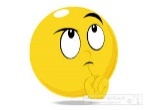 Transform-and-Conquer – Representation change
An immediate consequence of this lemma is that 
the dynamic–set operations SEARCH,  MINIMUM, MAXIMUM, SUCCESSOR, and PREDECESSOR can be implemented in O(log n) time on red-black trees, 
since they run in O(h) time on a search tree of height h, and 
any red-black tree on n nodes is a search tree with height O(log n). 
 
Algorithms TREE-INSERT and TREE-DELETE run in O(log n) time on binary search tree.
When given a red-black tree as input, 
the dynamic-set operations INSERT and DELETE are not directly be supported, since the modified binary search tree does not guarantee to be a red-black tree. 
But, these two operations can indeed be supported in  O(log n)  time.
Transform-and-Conquer – Representation change
Rotations
 
The search-tree operations Tree-Insert and Tree-Delete on a red-black tree with n keys take O(log n) time.  

The result of these operations may violate the red-black properties. 
To restore these properties, we can change 
the colors of some of the nodes in the tree, or 
the pointer structure through rotation.
Transform-and-Conquer – Representation change
Left Rotation and Right Rotation

Two kinds of rotations: left rotations and right rotations:
For a left rotation on a node x, LEFT-ROTATE(T, x), assume that 
its right child y is not T.nil;  
That is, x may be any node in the tree whose right child is not T. nil. 
 
The left rotation “pivots” around the link from x to y. 
It makes y the new root of the subtree, with x as y’s left child and y’s left child as x’s right child.
Transform-and-Conquer – Representation change
Let α, β and  γ  represent arbitrary subtrees. 



			LEFT-ROTATE(T, x)                 x
		  y

						   		
       x 	  	      γ          		             α		 y
		         RIGHT-ROTATE(T, y) 		

   α                β					         β 	    γ
The inverse operation RIGHT-ROTATE(T, y) transforms the configuration on the left into the configuration on the right.
A rotation operation preserves the binary-search-tree property: 
the keys in α  precede x.key, which precedes the keys in  β, which precedes y.key, which precedes the keys in  γ.
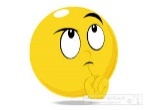 LEFT-ROTATE(T, x)                 x
		  y

						   		
       x 	  	      γ          		             α		 y
		         RIGHT-ROTATE(T, y) 		

   α                β					         β 	    γ
Transform-and-Conquer – Representation change
LEFT-ROTATE(T, x)
//Assume that x.right ≠ T.nil  and that the root’s parent is T.nil. 
y = right[x];		//set y
right[x] = left[y];	//turn y’s left subtree into x’s right subtree
//x is the parent of β, i.e., p[β]
if (left[y] ≠ T.nil) then p[left[y]] = x;  
p[y] = p[x];		//link x’s parent to y
if (p[x] == T.nil) then root[T] = y;
else {if (x == left[p[x]]) then left[p[x]] = y;
      else right[p[x]] = y;}
left[y] = x;		//put x on y’s left
p[x] = y;   		//end LEFT-ROTATE(T, x)
return;
Transform-and-Conquer – Representation change
7
x
11
4
y
9
18
3
6
14
19
2
22
17
12
Inorder tree walks:   14 18 19
 2 3 4 6 7 9 11 12 14 17 18 19 20 22
20
Figure 13.3  An example of how LEFT-ROTATE(T, x) modifies a binary 
                    search tree. 
Inorder tree walks of the input tree and the modified tree produce the same listing of key values.
7
y
4
18
x
3
6
11
19
9
14
2
22
Inorder tree walks:   11 18 19
 2 3 4 6 7 9 11 12 14 17 18 19 20 22
20
17
12
Transform-and-Conquer – Representation change
Deletion
 
Like the other operations on an n-node red-black tree, 
delete of a node from a red-black tree takes O(log n) time. 

Deleting a node from the red-black tree is 
more complicated than inserting a node on red-black tree.